Informe de Actividades 

Vicepresidencia 
de Normatividad
XIX Asamblea General Ordinaria 
12 de mayo de 2016
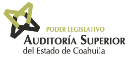 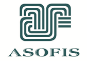 Índice

I. Seguimiento de acciones: 
El convenio de colaboración CONAC – ASOFIS para la transferencia de los recursos PEF 2015 (26/06/2015).
El convenio CONAC - ASOFIS para establecer las acciones de colaboración (24/08/2015).

II. Recurso PEF 2016
2
I. Seguimiento de Proyectos

i. Diplomado Virtual de Contabilidad Gubernamental.

ii. Sistema de Contabilidad Gubernamental – SiMCA.

iii. Guías de Cumplimiento y Reporte de Consolidación de Cuentas Públicas.

iv. Portal de  Cuentas Públicas.
3
i. Diplomado de Contabilidad Gubernamental
Configuración de la plataforma, carga de materiales de estudio, inscripción de alumnos y asignación de matrículas.
Convocatoria para cursar el diplomado.
2015
Actividades de renovación del diseño, estructura  y configuración de la plataforma para la segunda generación.
12/Oct. Inicia el Diplomado Virtual de Contabilidad Gubernamental.
Capacitación Blackboard a personal de ASEC.
Capacitación a través de Collaborate a los tutores en la estrategia nacional de trabajo, los días 25, 29 y 30.
Firma de contrato con Blackboard.
Agosto
Diciembre
Julio
Septiembre
Octubre
7/Feb. Finaliza la 1era Generación.
2da. Generación
22/Feb - 5/Jun.
3era. Generación
2016
Junio
Julio
Noviembre
Febrero
Cronología
4
i. Diplomado de Contabilidad Gubernamental
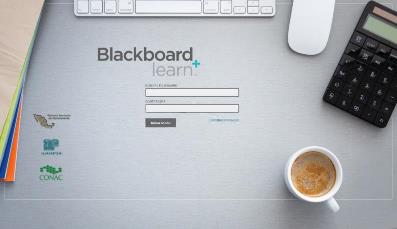 Pantalla de inicio de 2da. Generación
5
i. Diplomado de Contabilidad Gubernamental
Participación
6
i. Diplomado de Contabilidad Gubernamental
Encuesta 
1era. Generación
7
i. Diplomado de Contabilidad Gubernamental
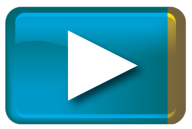 Materiales
Preferencias en tipo de material
65% Todos los materiales.
19% Lectura base. 
6%   Diapositivas.
1%   Videos.
8%   Combinación de video y diapositiva.
93%
Percepción positiva de los materiales de estudio.
Encuesta 1era. Generación
8
i. Diplomado de Contabilidad Gubernamental
Ejercicios prácticos
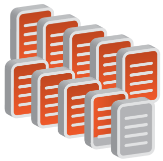 El 89% de los alumnos consideró que los ejercicios prácticos fueron de utilidad en su aprendizaje.
Percepción positiva de los ejercicios prácticos:
89%
Encuesta 1era. Generación
9
i. Diplomado de Contabilidad Gubernamental
Navegación en el curso
Percepción positiva en cuanto a acceso y navegación en el curso:
El 94% de los usuarios consideró que la plataforma es amigable y permite su fácil acceso y navegación.
94%
Encuesta 1era. Generación
10
i. Diplomado de Contabilidad Gubernamental
Principales dificultades durante el diplomado
13%
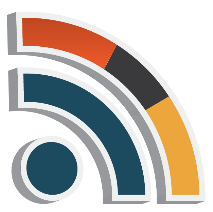 9%
Otros
Sin acceso a internet en casa
Principales causas en “Otros” (13%): 

Dificultad para usar la computadora.
Poco acceso al correo electrónico.
Falta de tiempo.
12%
Internet bloqueado en el trabajo
66%
Ninguna
Encuesta 1era. Generación
11
i. Diplomado de Contabilidad Gubernamental
Examen de evaluación
Se realizan exámenes en los que se mide el nivel de conocimientos del alumno al iniciar el diplomado y al final del mismo.
Encuesta 1era. Generación
12
i. Diplomado de Contabilidad Gubernamental
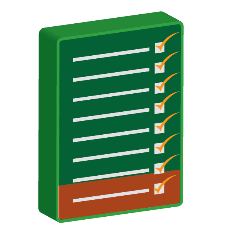 88%
Examen inicial de Conocimientos de la Ley General de Contabilidad Gubernamental y la Normativa emitida por el CONAC.
Conocimientos 
elementales
12%
Normal
Encuesta 1era. Generación
13
i. Diplomado de Contabilidad Gubernamental
Calificaciones de los alumnos que terminaron el curso
40%
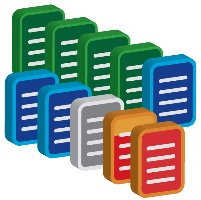 100 Perfecto
Aprobados 	83%
No aprobados 	17%
4%
70-79
 Regular
28%
Principales causas de no aprobación
No realizar exámenes según calendario de actividades.
90-99 
Excelente
11%
17%
80-89 
Bueno
No aprobados
Encuesta 1era. Generación
14
i. Diplomado de Contabilidad Gubernamental
Al concluir, 79% logró calificación perfecta, excelente o buena.
Al inicio, 12% tenían conocimientos normales.

Resultado: Personal Capaz
Antes = 1
Ahora = 7
Comparabilidad de capacidades
15
i. Diplomado de Contabilidad Gubernamental
Avalado por el SNF, la ASOFIS y el CONAC con valor de 140 horas de capacitación.
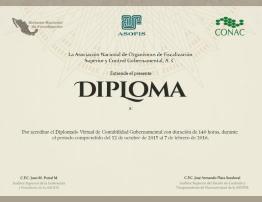 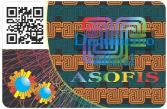 Diploma
16
i. Diplomado de Contabilidad Gubernamental
Blackboard reconoció al DVCG como un caso de éxito internacional.
	
- Las universidades realizan cursos masivos, pero no tienen antecedentes de instituciones gubernamentales.
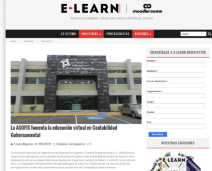 Revista E-Learn invitó a compartir experiencia; el artículo se denominó «La ASOFIS capacita en contabilidad gubernamental».
Reconocimientos
17
i. Diplomado de Contabilidad Gubernamental
Foro la empresa Blackboard invitó a exponer la experiencia del DVCG, en un ciclo de conferencias el día 2 de marzo.
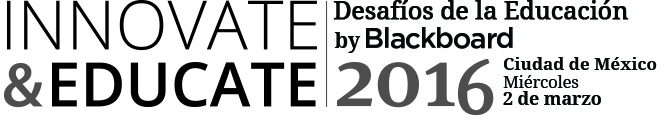 Certamen Blackboard Catalyst Award invitó a participar en el certamen a realizarse en el mes de julio del presente año.
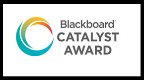 Participaciones
18
ii. Sistema de Contabilidad Gubernamental SiMCA.
Principales Características:

Organiza las actividades financieras de la entidad.
Desconcentra la responsabilidad de las áreas financieras.
Agrupa las operaciones de los ingresos y egresos y aquellas que afecten al presupuesto, operando en línea.
Produce simultáneamente registros presupuestales y contables.
Plataforma WEB.
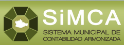 19
ii. Sistema de Contabilidad Gubernamental SiMCA.
Objetivos:

Cumplir con la LGCG.
Homologar catálogos y criterios contables.
Técnica y control presupuestal homologado.
Registro contable y presupuestal simultáneo.
Generar cuenta pública en forma directa.
Transparencia en el manejo de los recursos públicos.
Funcionalidades:

Captura de Asiento Inicial.
Control de presupuesto de Ingreso y Egresos.
Dualidad Económica.
Registro del gasto.
Registro de Obra Pública.
Registro de Deuda Pública.
Registro de viáticos y gastos a comprobar.
Control del Patrimonio.
Estados Financieros.
Impresión de Reportes.
20
ii. Sistema de Contabilidad Gubernamental SiMCA.
21
ii. Sistema de Contabilidad Gubernamental SiMCA.
A continuación, se muestra un estadístico de servicios proporcionados hasta el 30 de abril de 2016 (visitas físicas, oficios atendidos, correos atendidos, consultorías, capacitación, solución de requerimientos y  desarrollo de requerimientos)
Servicios
22
ii. Sistema de Contabilidad Gubernamental SiMCA.
Personal capacitado a la fecha en el sistema SiMCA:
Capacitaciones
23
ii. Sistema de Contabilidad Gubernamental SiMCA.
Baja California Sur (1)
Guerrero (7)
Nayarit (15)
Nuevo León (8)
Situación actual de Entidades - Segundo Censo
24
iii. Guías de cumplimiento y Reporte de consolidación de cuentas públicas  de las Entidades Federativas
25
iii. Guías de cumplimiento y Reporte de consolidación de cuentas públicas de las Entidades Federativas
Convenios CONAC-ASOFIS

Convenio 2015: Guía y Reporte para estados (municipios, entregar informe en junio de 2016).
Convenio 2016: Guía y Reporte para estados y entregar reporte para agosto de 2016.
26
iv. Portal de Cuentas Públicas
Línea de Tiempo
27
iv. Portal de Cuentas Públicas
Actualmente se encuentra albergada en un subdominio en la página de ASOFIS.
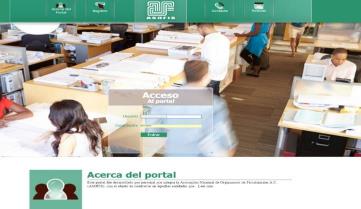 http://portalcuentapublica.asofis.org
Pantalla de inicio
28
iv. Portal de Cuentas Públicas
La información de cuenta pública es generada a través de la balanza de comprobación del ente público, así como de reportes de Ingresos y Egresos.
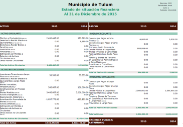 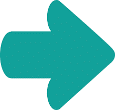 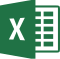 Layout
Avances
29
iv. Portal de Cuentas Públicas
Funcionalidades
Atendiendo a las funcionalidades del Portal, se encuentra la generación de estados financieros, a través de una balanza de comprobación.
El portal cumple con los Estados y la Información financiera contenidos en el Art. 46 de la LGCG.
Desarrollo de Información
30
iv. Portal de Cuentas Públicas
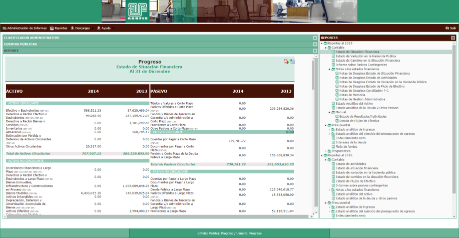 Ejemplo de reportes emitidos por el portal
31
iv. Portal de Cuentas Públicas
En la plataforma se cuenta con:

Información de interés.
Manual del usuario.
Videos tutoriales.
Formatos para generar bases de datos importables (layouts).
Definición sobre la composición de los Estados Contables, Presupuestales y Programáticos.
Aplicativo para la generación de estados financieros de la cuenta pública.
Contenido
32
iv. Portal de Cuentas Públicas
Usuarios registrados
33
II. Recurso PEF 2016
La ASF presentó solicitud de recursos el día 31 de marzo de 2016, de acuerdo con los términos y condiciones.

La firma del convenio se llevó a cabo el día 2 de mayo de 2016, por la transferencia de 25 millones.
34
II. Recurso PEF 2016
Las acciones acordadas son las siguientes:
35
II. Recurso PEF 2016
36
II. Recurso PEF 2016
Responsabilidades de la ASF y ASOFIS:
37
II. Recurso PEF 2016
Responsabilidades de la ASF y ASOFIS:
38
¡Por su atención, muchas gracias!
Auditoría Superior del Estado 
de Coahuila de Zaragoza

Vicepresidencia de Normatividad de la ASOFIS
39